BÀI MỞ ĐẦU
HOÀ NHẬP VÀO MÔI TRƯỜNG MỚI
HOẠT ĐỘNG KHỞI ĐỘNG.
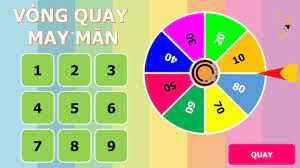 BÀI MỞ ĐẦU
HOÀ NHẬP VÀO MÔI TRƯỜNG MỚI
HOẠT ĐỘNG KHỞI ĐỘNG.
LUẬT CHƠI
Tên gọi trò chơi “ Vòng quay may mắn”
Bộ câu hỏi gồm 9 câu, tương ứng vơi 9 ô số trên vòng quay.
Học sinh xung phong lựa chọn và trả lời câu hỏi.
Trả lời đúng sẽ nhận được một phần quà hấp dẫn bằng 
cách tự quay vòng quay may mắn.
TRÒ CHƠI VÒNG QUAY MAY MẮN
HOẠT ĐỘNG KHÁM PHÁ
Tiết 1:NGHE – NÓI
CHIA SẺ CẢM NGHĨ VỀ MÔI TRƯỜNG THCS
PHIẾU HỌC TẬP
Think
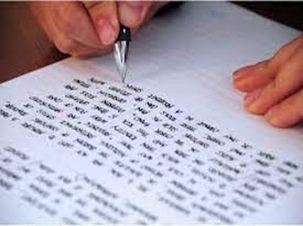 HOẠT ĐỘNG KHÁM PHÁ
NGHE – NÓI
CHIA SẺ CẢM NGHĨ VỀ MÔI TRƯỜNG THCS
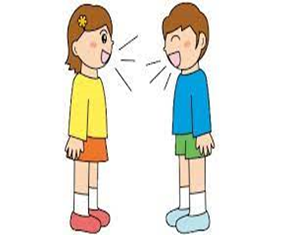 Pair
Trao đổi suy nghĩ của mình với nhóm nhỏ (bàn) để hiểu hơn về những suy nghĩ của nhau.
HOẠT ĐỘNG KHÁM PHÁ
NGHE – NÓI
CHIA SẺ CẢM NGHĨ VỀ MÔI TRƯỜNG THCS
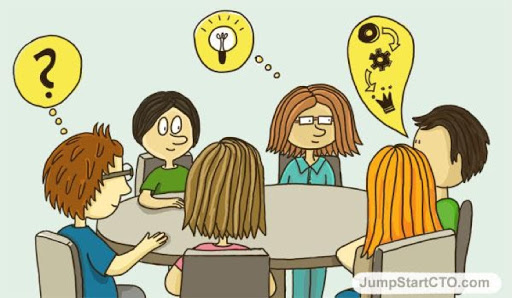 Share 1
Trao đổi suy nghĩ, cảm xúc với nhóm từ 4 thành viên trở lên
HOẠT ĐỘNG KHÁM PHÁ
NGHE – NÓI
CHIA SẺ CẢM NGHĨ VỀ MÔI TRƯỜNG THCS
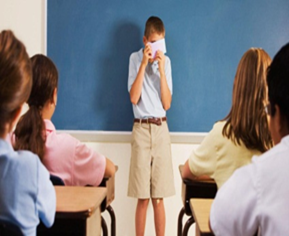 Share 2
Trình bày suy nghĩ, cảm xúc trước lớp
ĐỌC
KHÁM PHÁ MỘT CHẶNG HÀNH TRÌNH….
HOÀN THIỆN BẢNG SAU
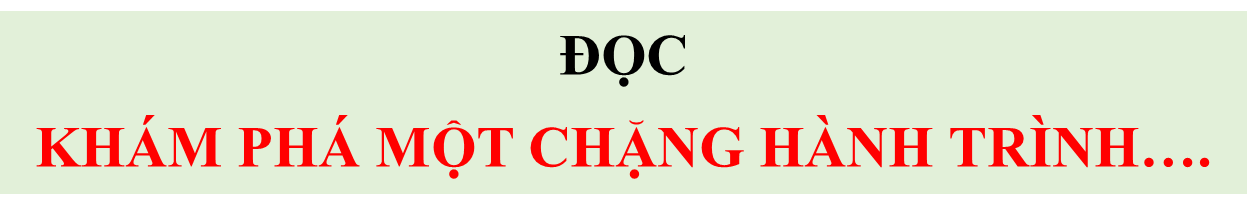 TRẢI NGHIỆM CÙNG VĂN BẢN
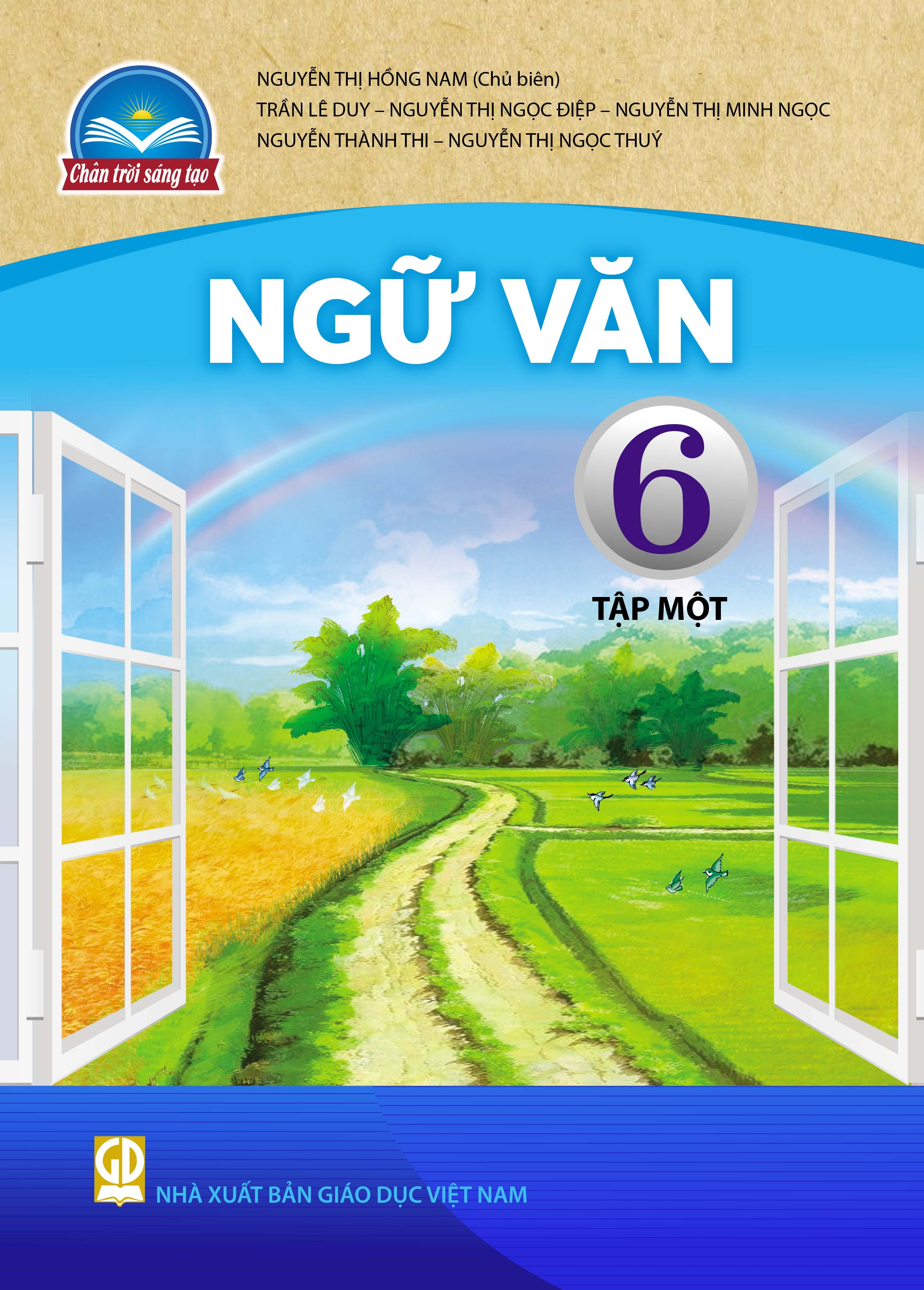 Đọc phần giới thiệu sách.
+ Yêu cầu đọc to, rõ ràng.
+ Đọc đúng phần của mình.
TÌM HIỂU VĂN BẢN
Tên bộ sách Chân trời sáng tạo gợi cho em suy nghĩ, liên tưởng gì?
TÌM HIỂU VĂN BẢN
1. Ý nghĩa tên sách: Chân trời sáng tạo.
2. Nội dung sách Ngữ văn lớp 6.
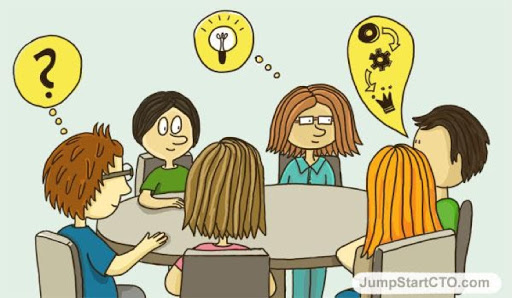 THẢO LUẬN NHÓM: 4 NHÓM
PHIẾU HỌC TẬP
TÌM HIỂU VĂN BẢN
1. Ý nghĩa tên sách: Chân trời sáng tạo.
2. Nội dung sách Ngữ văn lớp 6.
TÌM HIỂU VĂN BẢN
1. Ý nghĩa tên sách: Chân trời sáng tạo.
2. Nội dung sách Ngữ văn lớp 6.
3. Phương pháp học tập môn Ngữ văn
PHIẾU HỌC TẬP
TÌM HIỂU VĂN BẢN
1. Ý nghĩa tên sách: Chân trời sáng tạo.
2. Nội dung sách Ngữ văn lớp 6.
3. Phương pháp học tập môn Ngữ văn
Sử dụng sổ tay Ngữ văn.
Sưu tầm video, clip, tranh ảnh, bài hát về bài học.
Tạo nhóm thảo luận môn học.
Làm thẻ thông tin.
Thực hiện các sản phẩm sáng tạo.
Câu lạc bộ đọc sách.
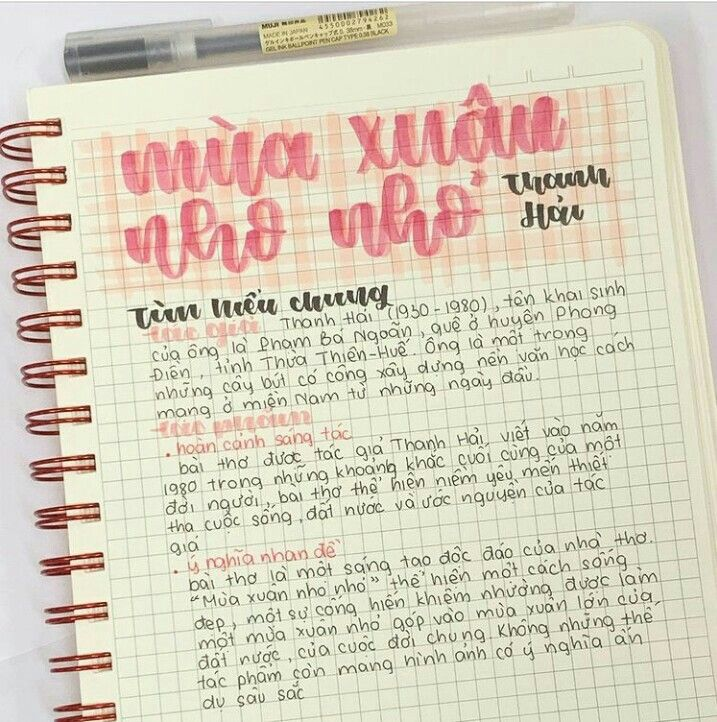 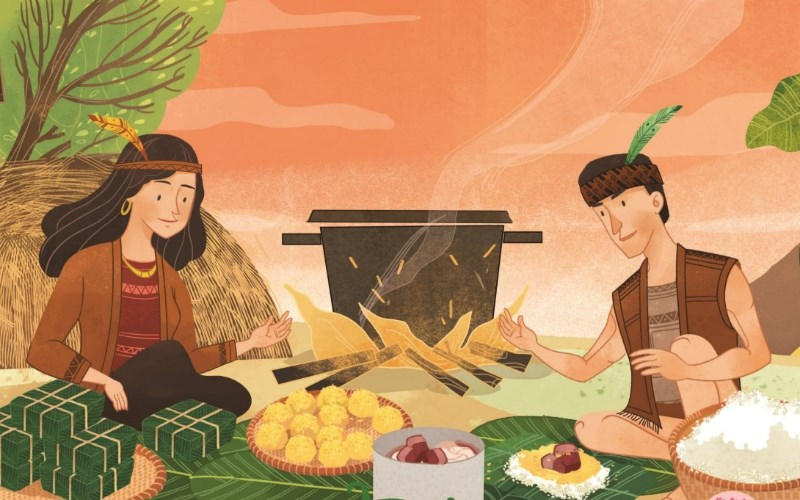 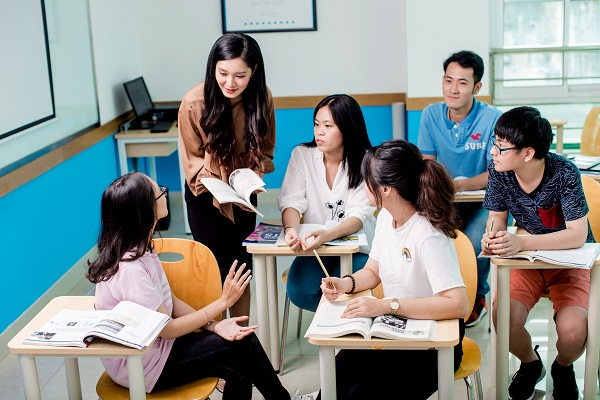 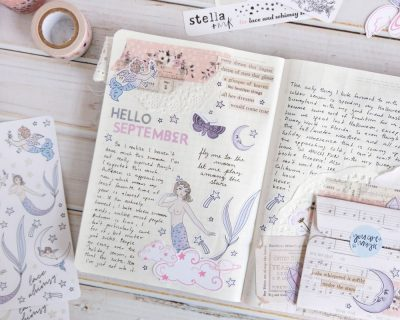 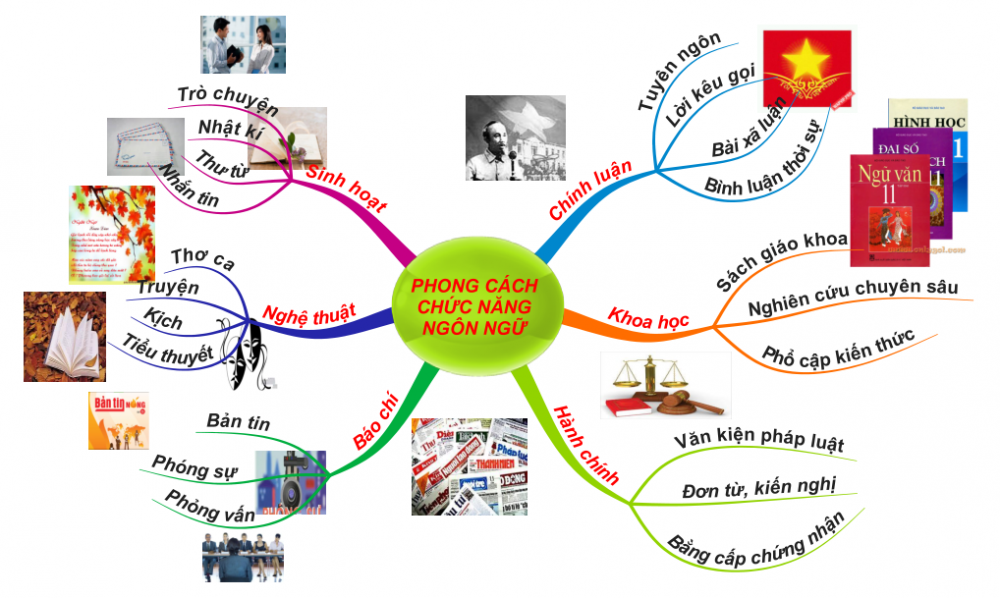 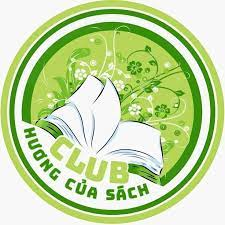